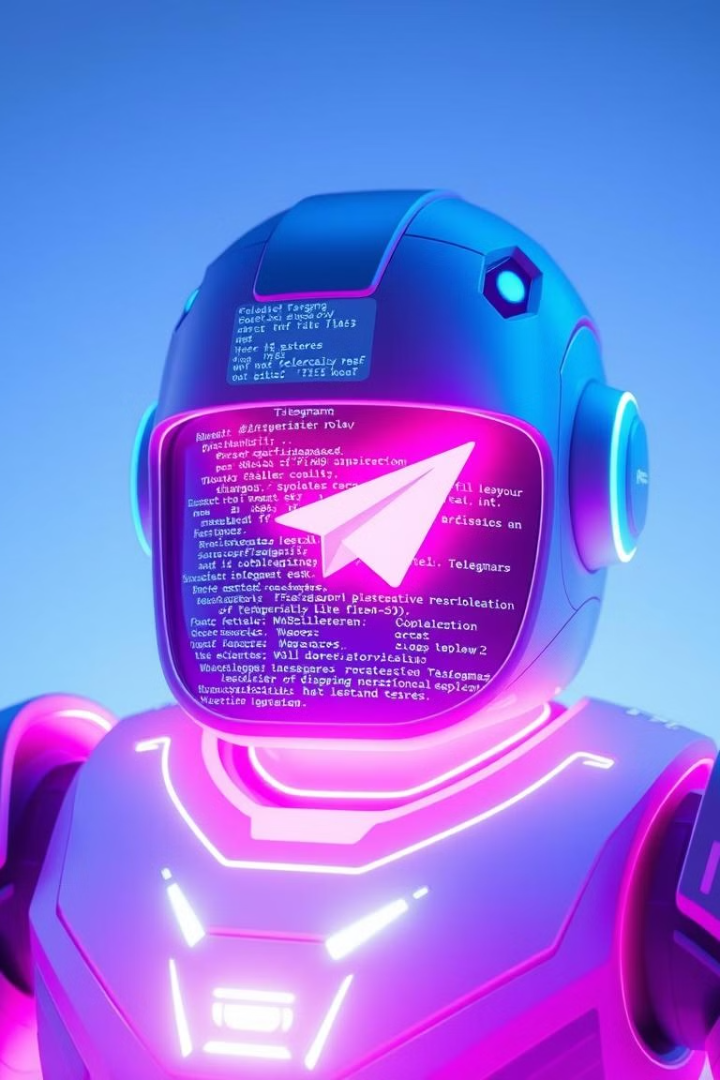 Разработка Телеграм бота для подготовки к ЕГЭ по Информатике
Проект ученика 10 класса Невзорова Максима
Руководитель: Пустовгар Я.Е.
Актуальность проекта
Онлайн-обучение
Информатика
1
2
Растущая популярность онлайн-обучения среди школьников.
Важность информатики для поступления в вузы.
Telegram
Преимущества бота
3
4
Удобная платформа для интерактивных учебных материалов.
Доступность 24/7, интерактивность.
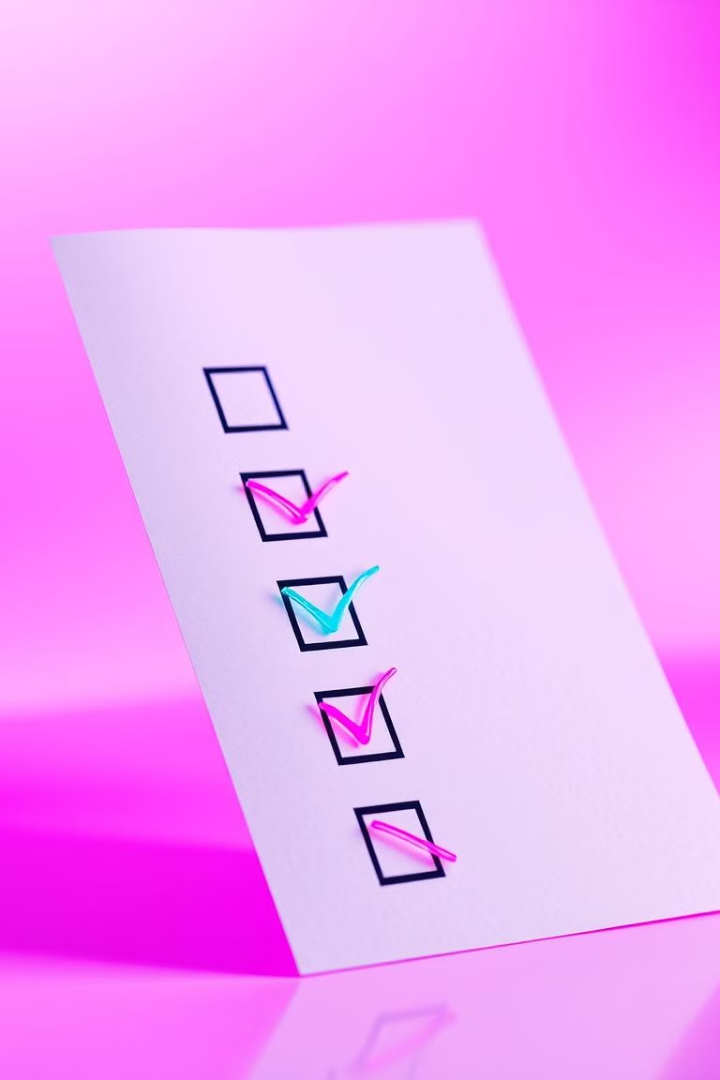 Цели и задачи
Цель
Создать и протестировать Телеграм бота.
Задача 1
Собрать и проанализировать информацию.
Задача 2
Создать Телеграм бота.
Задача 3
Запустить бот в эксплуатацию.
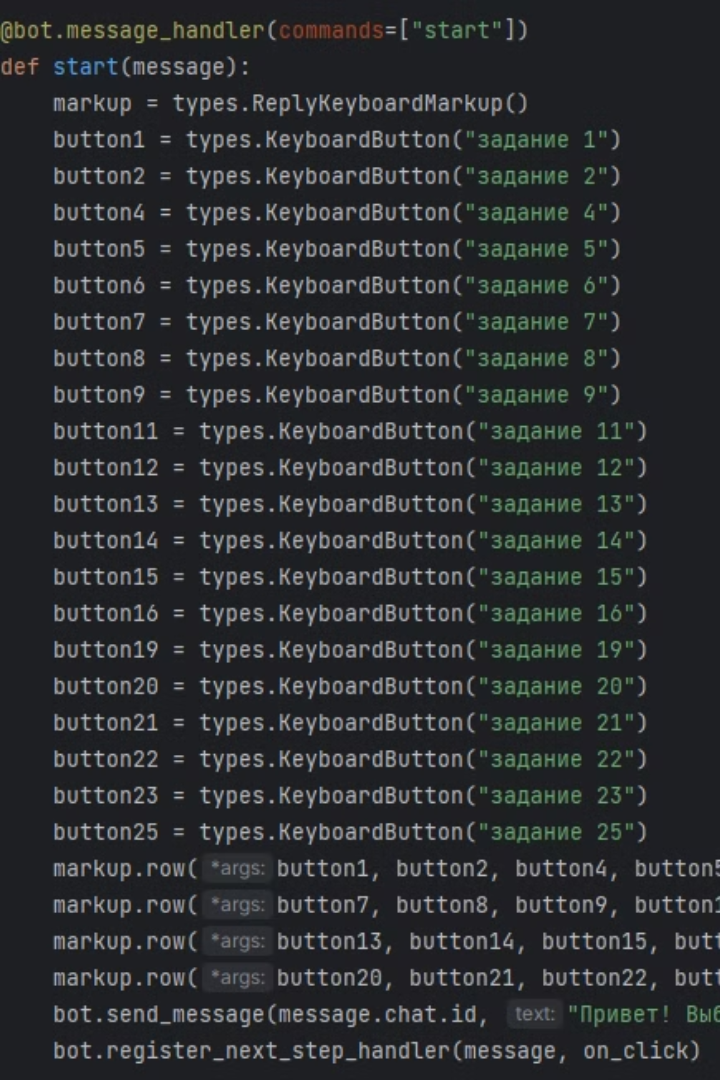 Создание бота
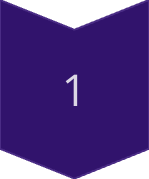 Получение токена
Через BotFather.
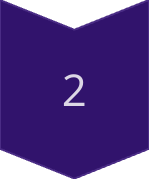 Среда разработки
PyCharm, язык Python.
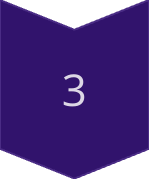 Библиотека
Telebot.
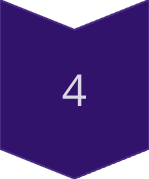 Интерфейс
Команда /start, клавиатура с заданиями.
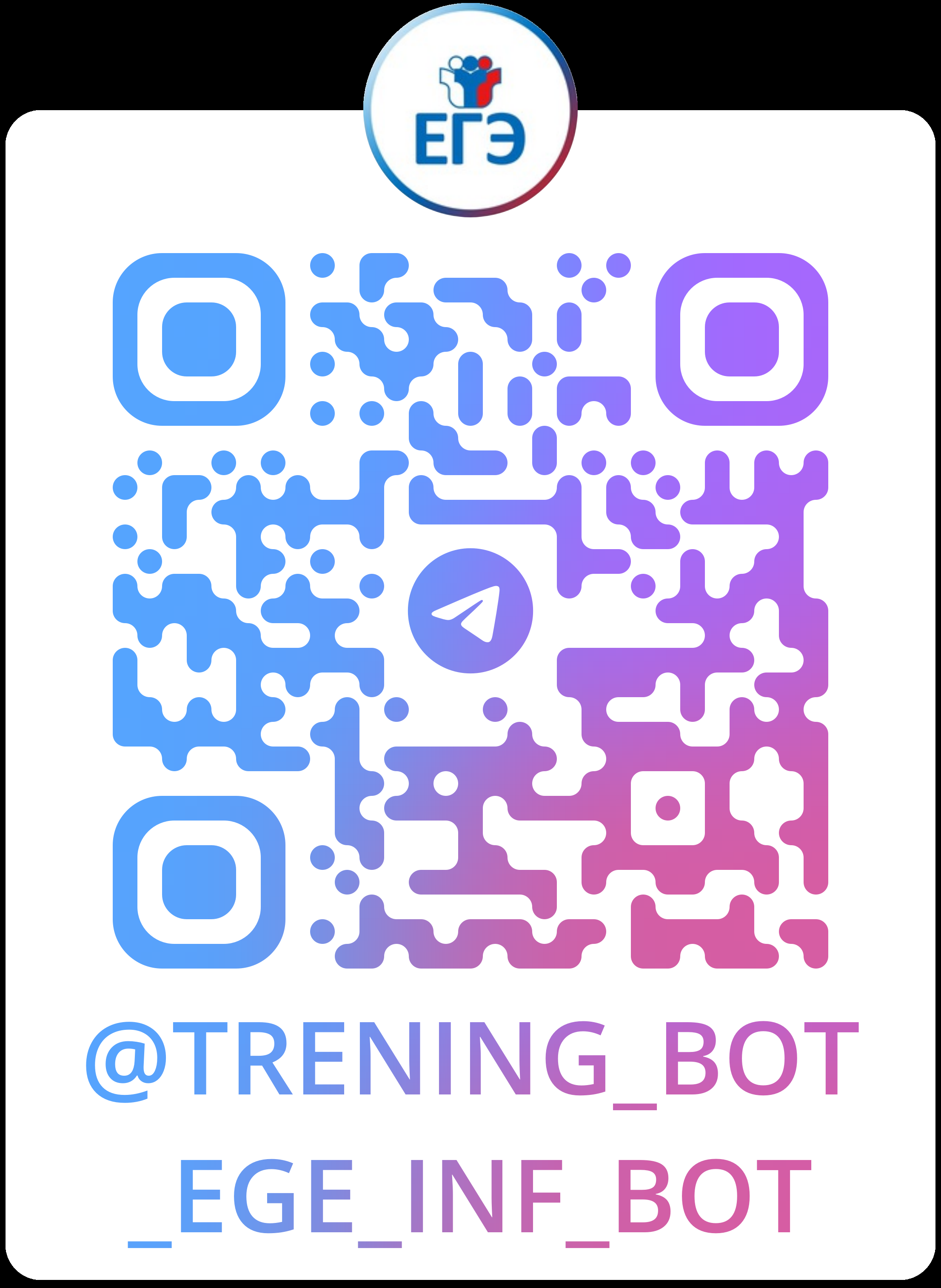 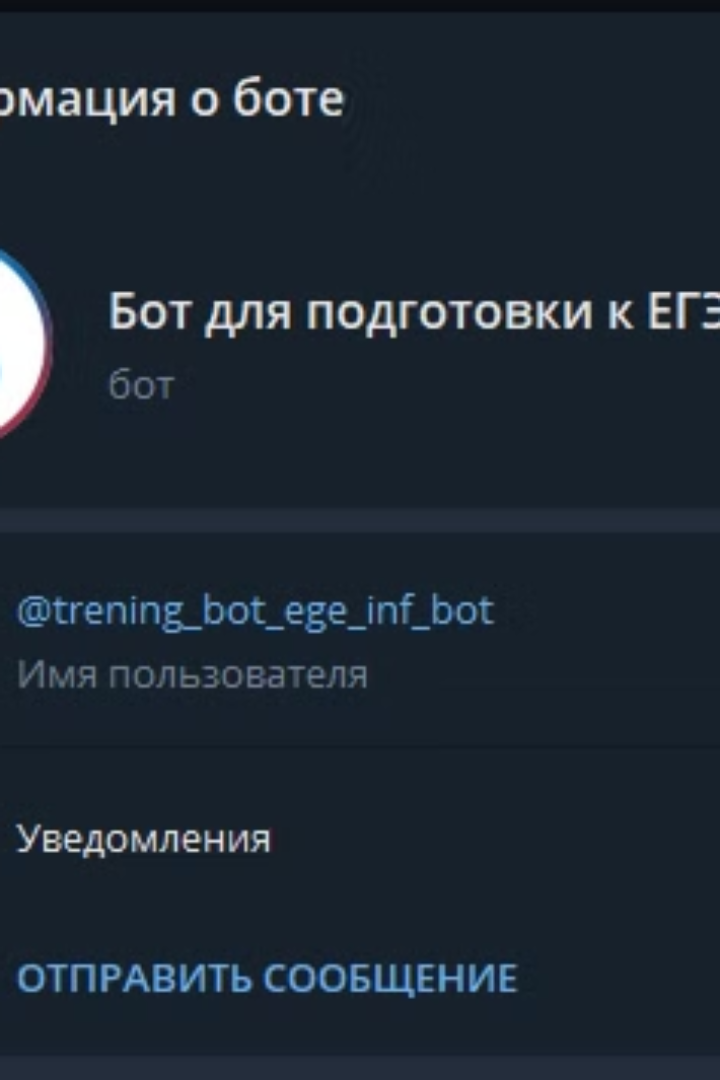 Заключение
Создан стабильно функционирующий Телеграм бот.
Одноклассники отзываются о боте положительно.
Все цели и задачи выполнены.
Я доволен проделанной работой и полученным результатом.